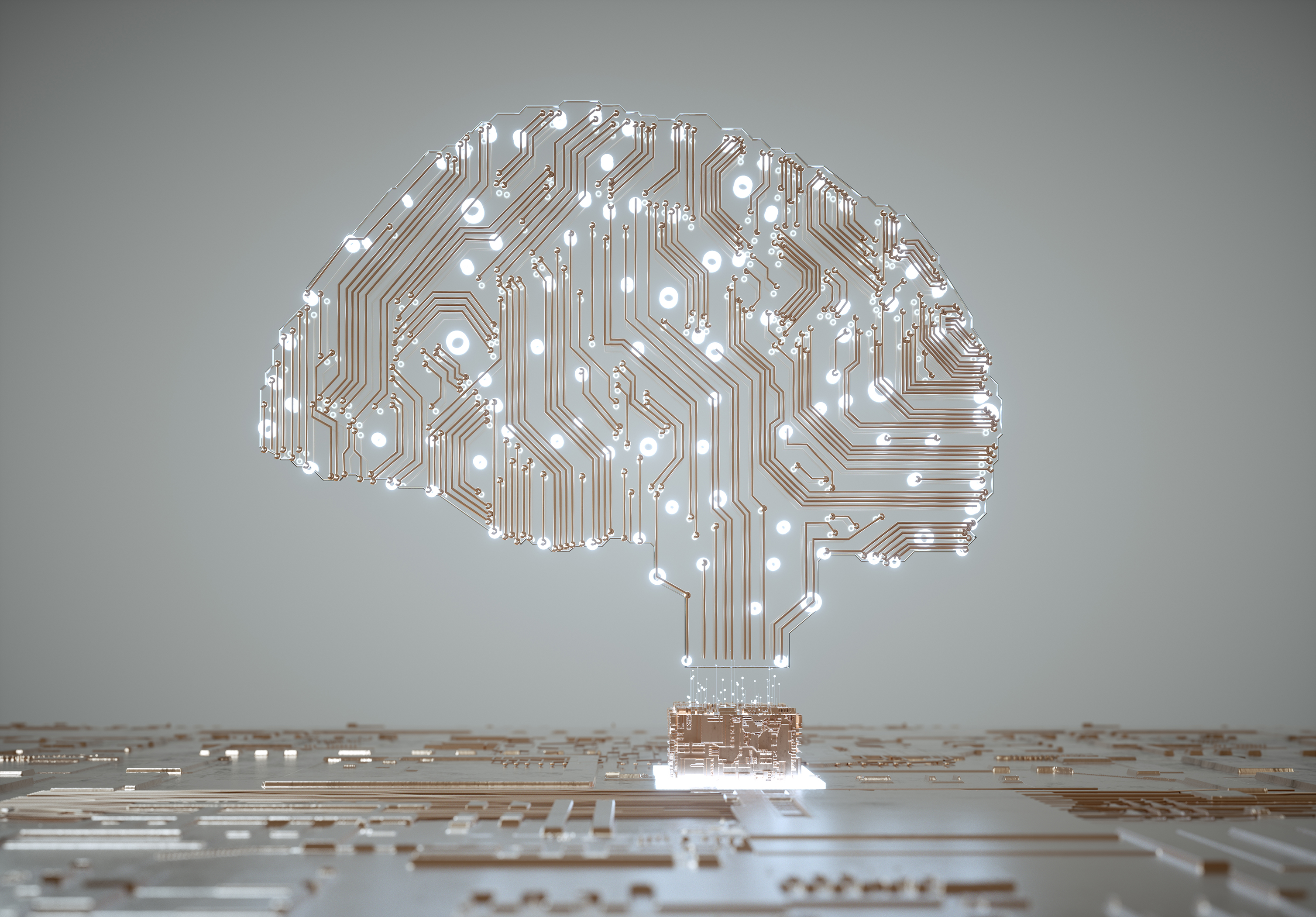 Unterstützende Technologien in der Neurologie
FD HST 2 
Lektion auf Stufe FH Bacherlorstuidum Physiotherapie ZHAWAnna Knill, Michaela Verling
Wo siehst du Vor- und Nachteile der im Video gezeigten Technologien ?
Ablauf der Lektion
Die SuS können die Grundlagen der Anatomie des ZNS und PNS erklären(Wiederholung)

Die SuS können 5 neurologische Erkrankungen sowie deren zugrundeliegende Mechanismen nennen und die dazugehörigen Symptome und Beschwerden aufzählen (Wiederholung)

Die SuS können zwischen therapeutischen und unterstützenden Technologien unterscheiden und Beispiele dazu liefern 

Die SuS können verschiedene Hilfsmittel zur Unterstützung identifizieren und auf situationsgerecht anwenden 

Die Sus können Unterstützende Technologien für die Therapie und Rehabilitation einsetzen 

Die SuS können basierend auf einem Fallbeispiel ein geeignetes Mittel/Technologie in für die Physiotherapie finden
Lernziele
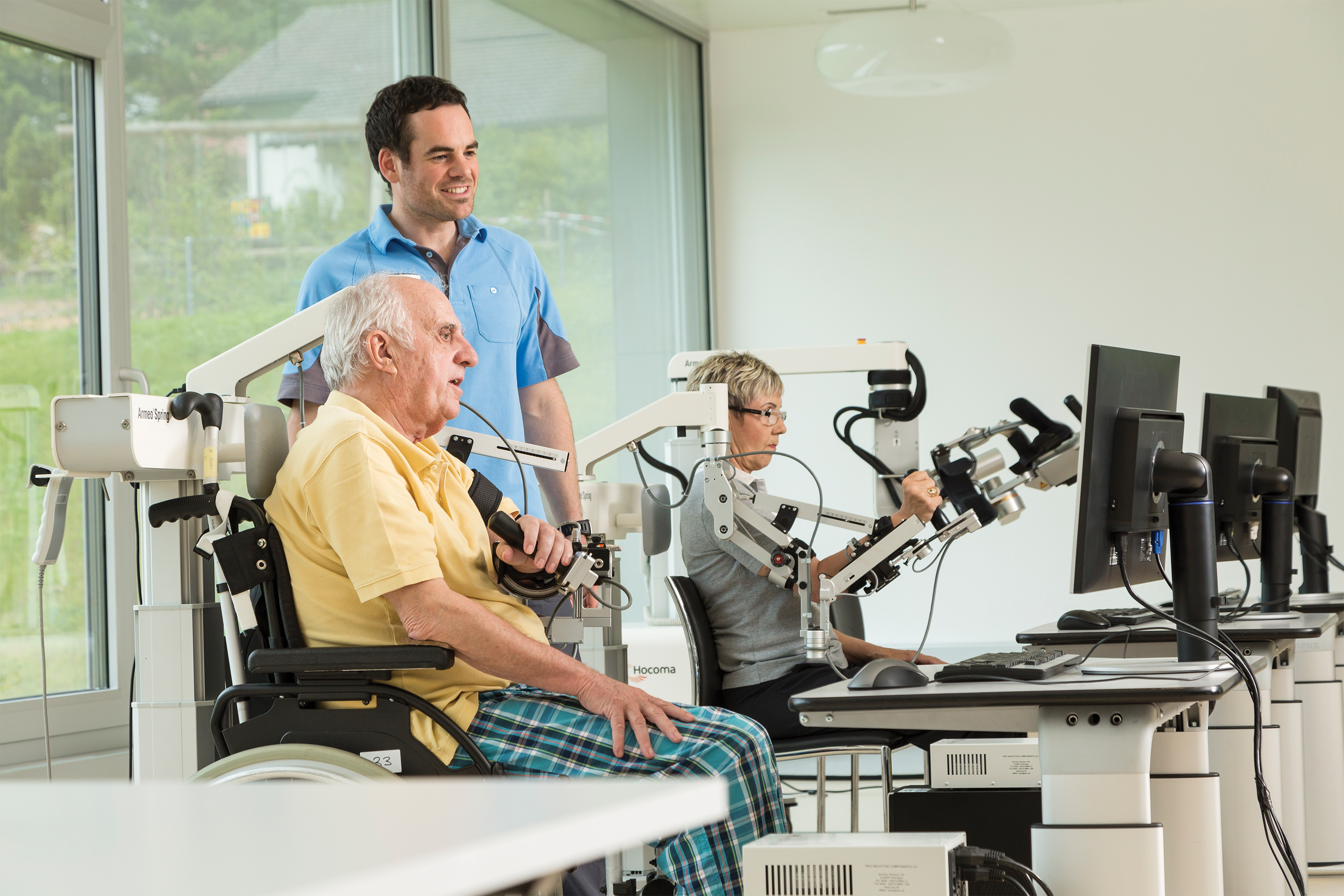 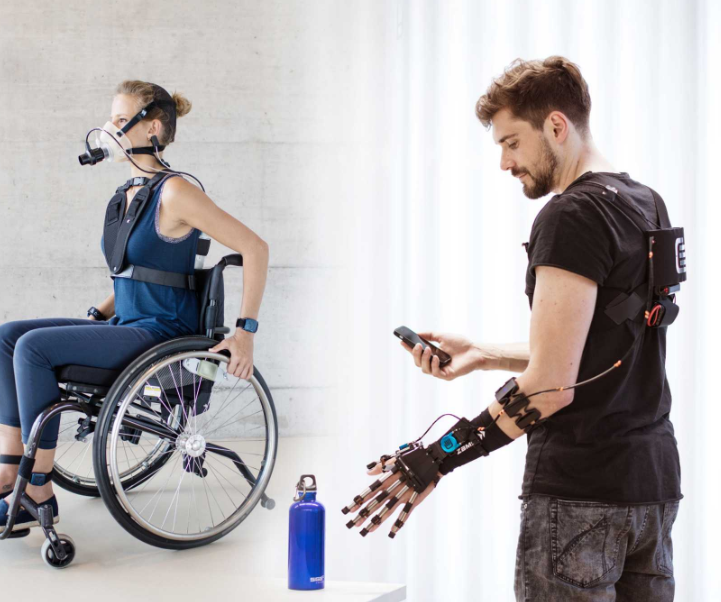 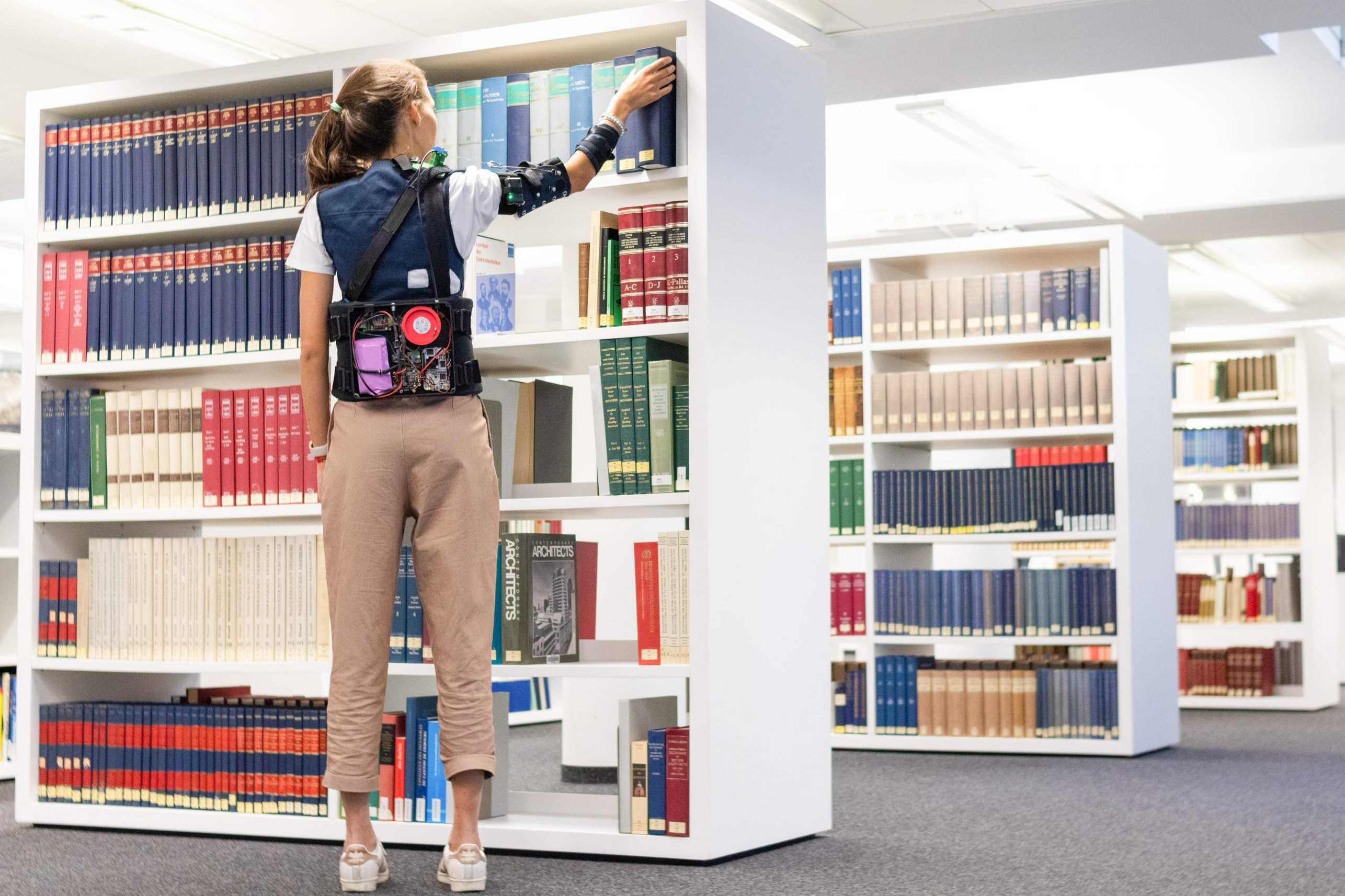 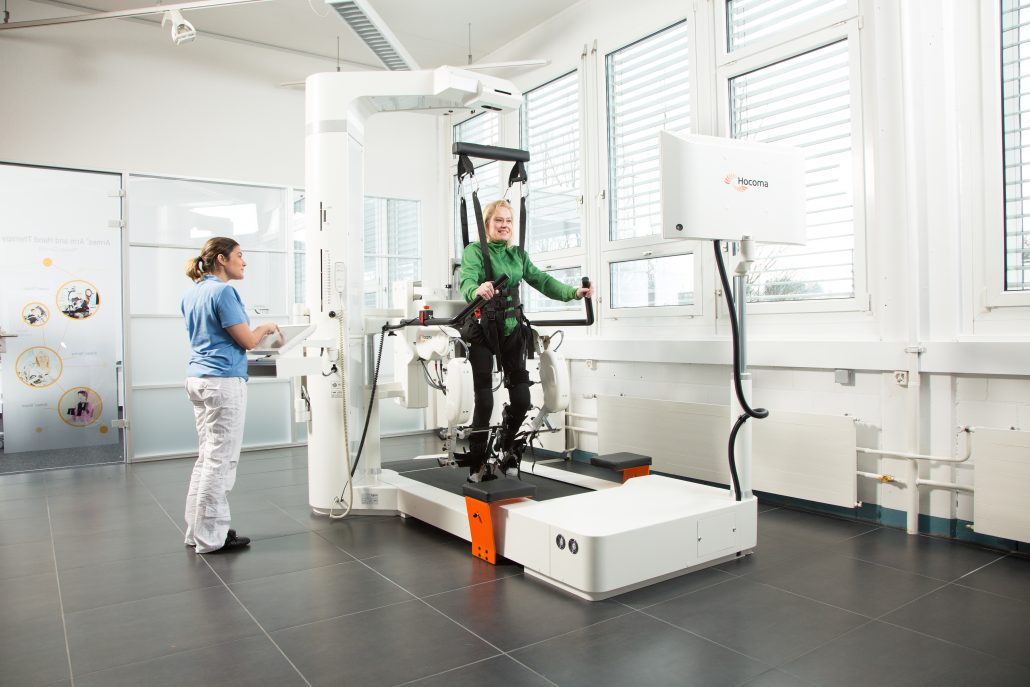 Unterstützende  vs. therapeutische Technologien
Bildquellen:https://relab.ethz.ch/https://www.hocoma.com/de/https://sms.hest.ethz.ch/
Unterstützende Technologien:
Therapeutische Technologien:
Definition: Geräte oder Systeme, die Patienten im Alltag helfen, ihre Unabhängigkeit und Lebensqualität zu verbessern.

Beispiele:
Orthesen: Unterstützung und Stabilisierung von Gelenken und Gliedmaßen.
Prothesen: Ersatz von fehlenden Gliedmaßen.
Rollstühle: Ermöglichen Mobilität für Personen mit eingeschränkter Gehfähigkeit.
Definition: Geräte oder Verfahren, die aktiv zur Behandlung und Rehabilitation von Patienten eingesetzt werden.

Beispiele:
Robotik: Roboterassistierte Therapie zur Verbesserung der motorischen Fähigkeiten.
Laufbandtherapie: Verbesserung des Gangbildes durch unterstütztes Gehen auf dem Laufband.
Exoskelette: Unterstützung bei der Bewegung und Muskelkräftigung durch tragbare mechanische Strukturen.
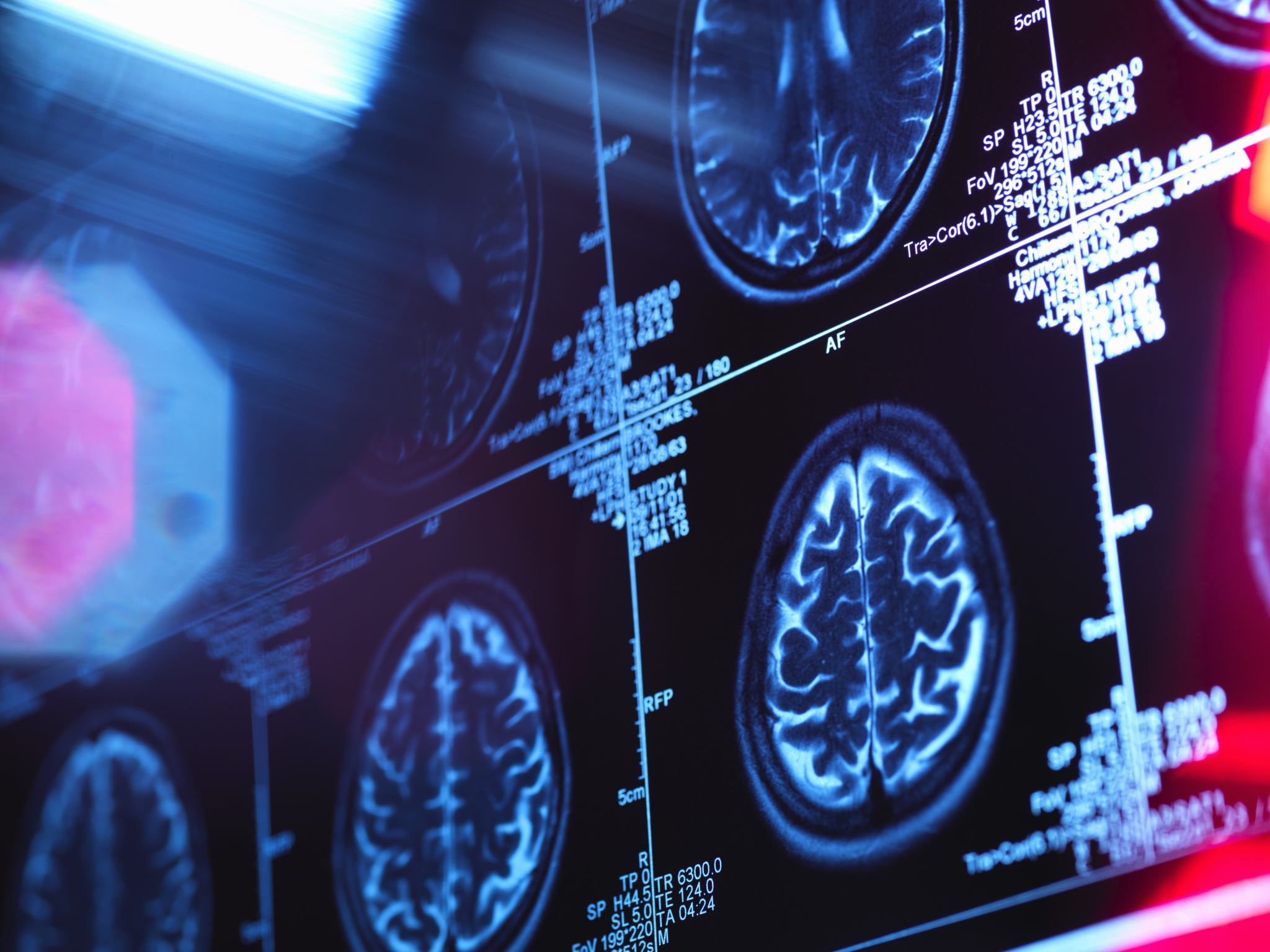 RecapNeurologische Erkrankungen
Wiederhole mit deinem/r Gruppenpartner:in die  dir zugeordneten neurologischen Erkrankung (MS, ALS, Schlaganfall, M. Parkinson)
Notiert in Stichpunkten auf den Post-its zu 

1.Krankheitsmechanismen: Wie wirkt sich die Krankheit auf das Nervensystem aus?
2. Ursachen: Welche Faktoren führen zur Entstehung der Krankheit?
3. Symptome/Beschwerden
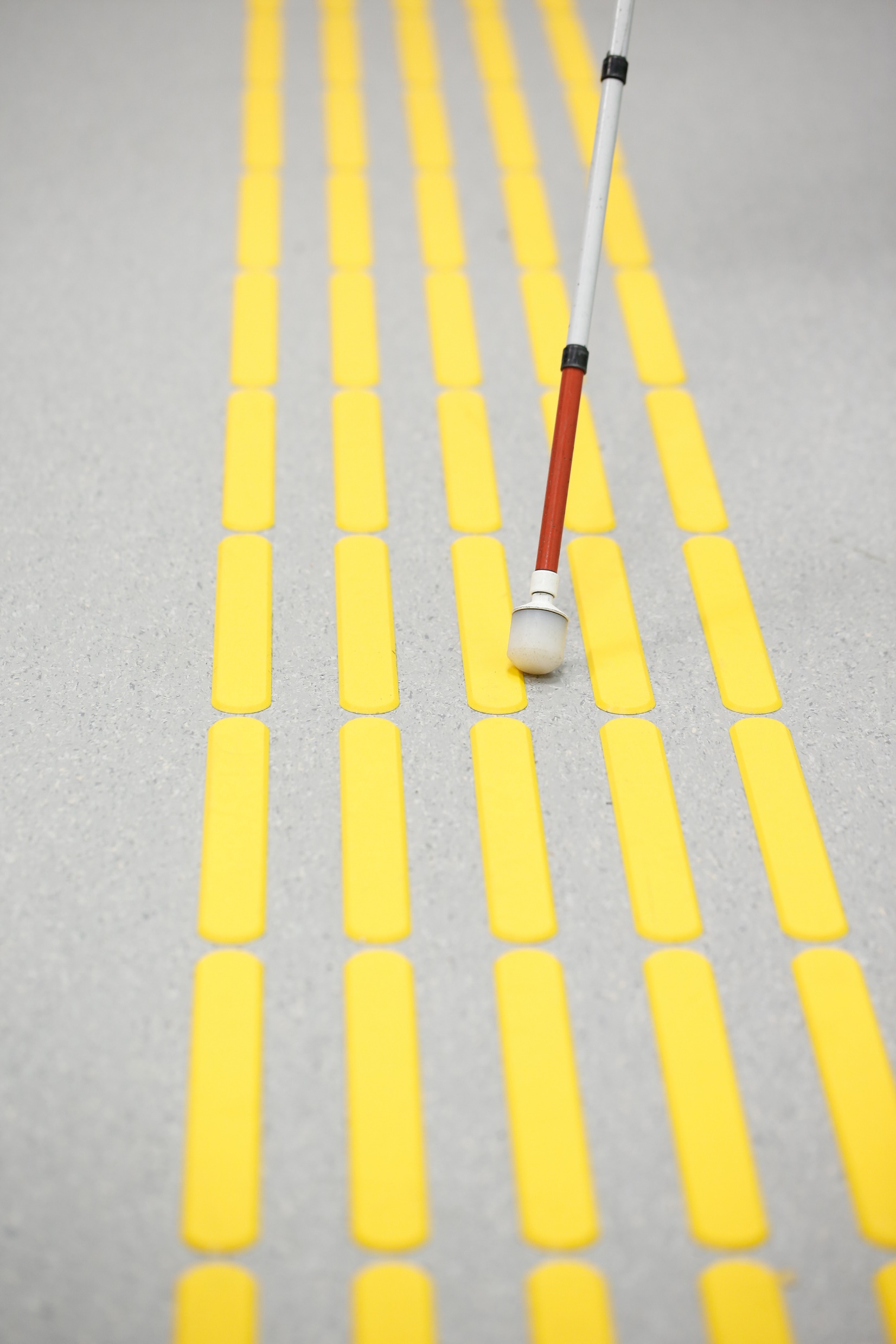 Gruppenarbeit  Fallbeispiel
In Kleingruppen:

Brainstorming (3 min)
Lies das Fallbeispiel durch und überlegt welche Technologien helfen könnten?

Recherche (5 min)
Welche Technologien existieren bereits?  Welche nicht?
Notiert eure Ergebnisse.

Präsentation
Eine Person aus jeder Gruppe präsentiert die Ergebnisse kurz vor der Klasse.
Fragen ?